District 5000 Rotary Foundation Training—Grants
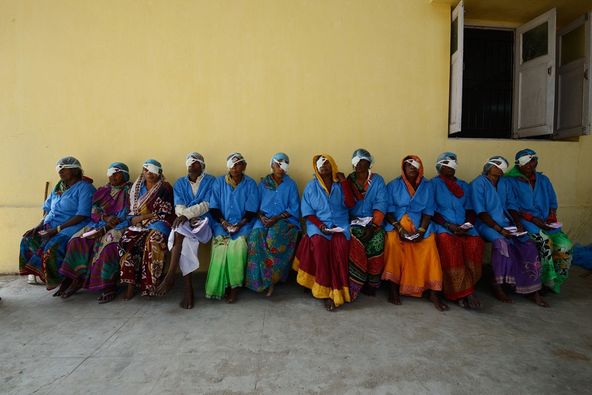 Mark Harbison, 
District Rotary Foundation Committee Vice Chair—Grants Subcommittee Chair
October 17, 2020 
via ZOOM
District 5000 2020-2021 Grant Management WebinarGlobal Grant Resources on Rotary.org
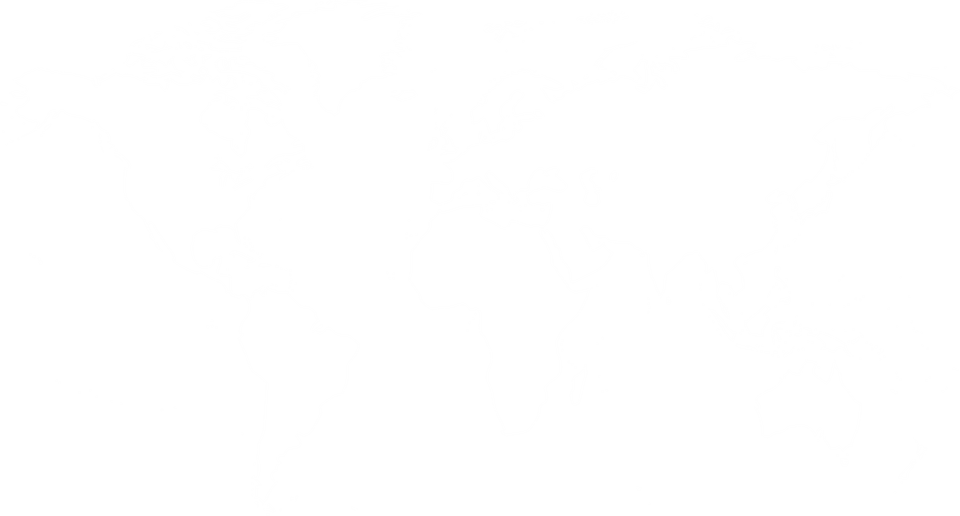 Global grants
1,403 grants
$97.9 million
District grants
494 grants
$27.7 million
Polio Plus
63 Grants
$157 million
Disaster response grants
7 grants
$134,178 (Covid-19 Response in 2020, $2,000,000)
Rotary Peace Centers
94 Fellows Approved
$4.1 million
Grant Management Seminars on the Rotary.org Learning Center
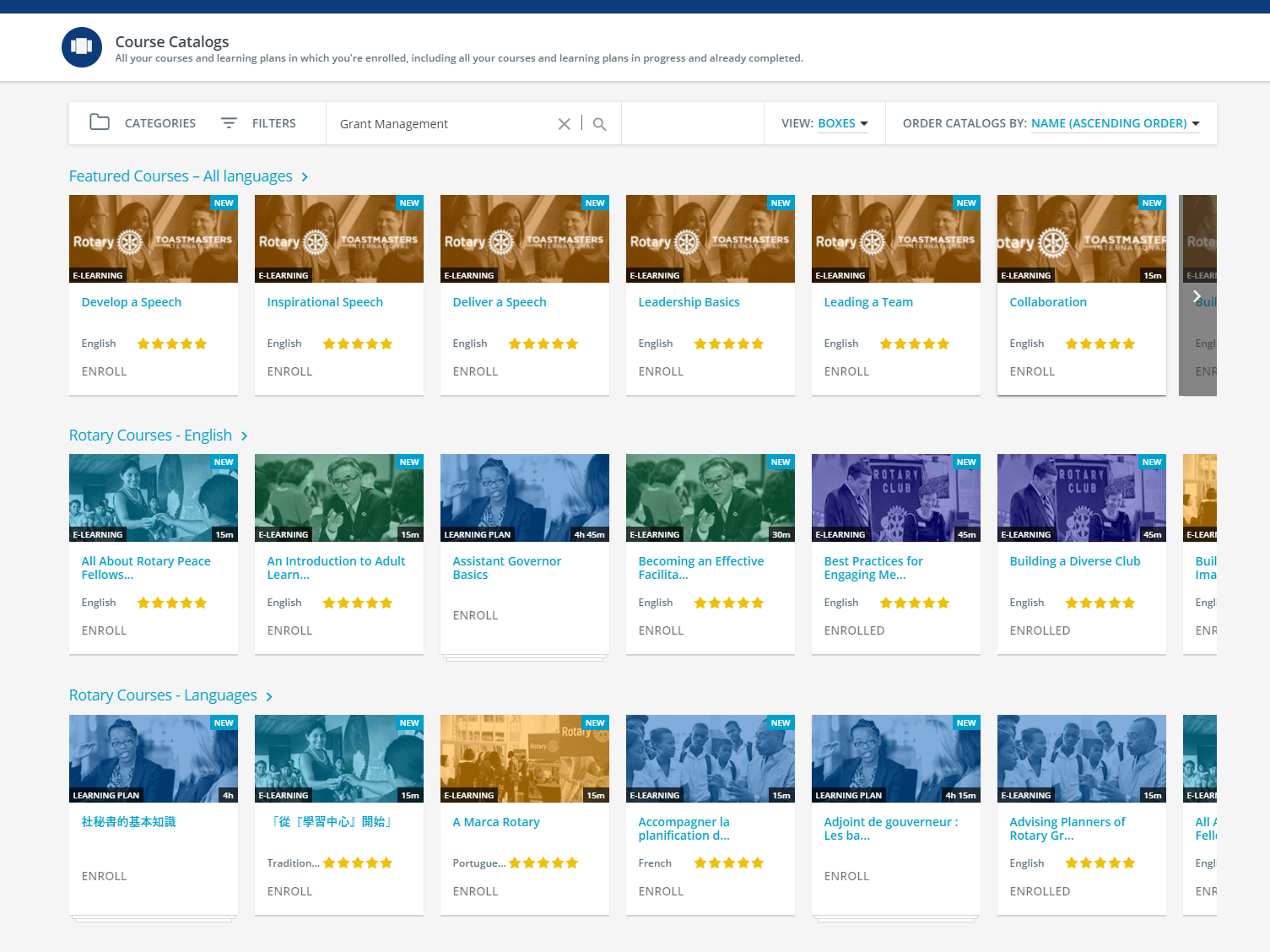 Grant Management Seminars on the Rotary.org Learning Center
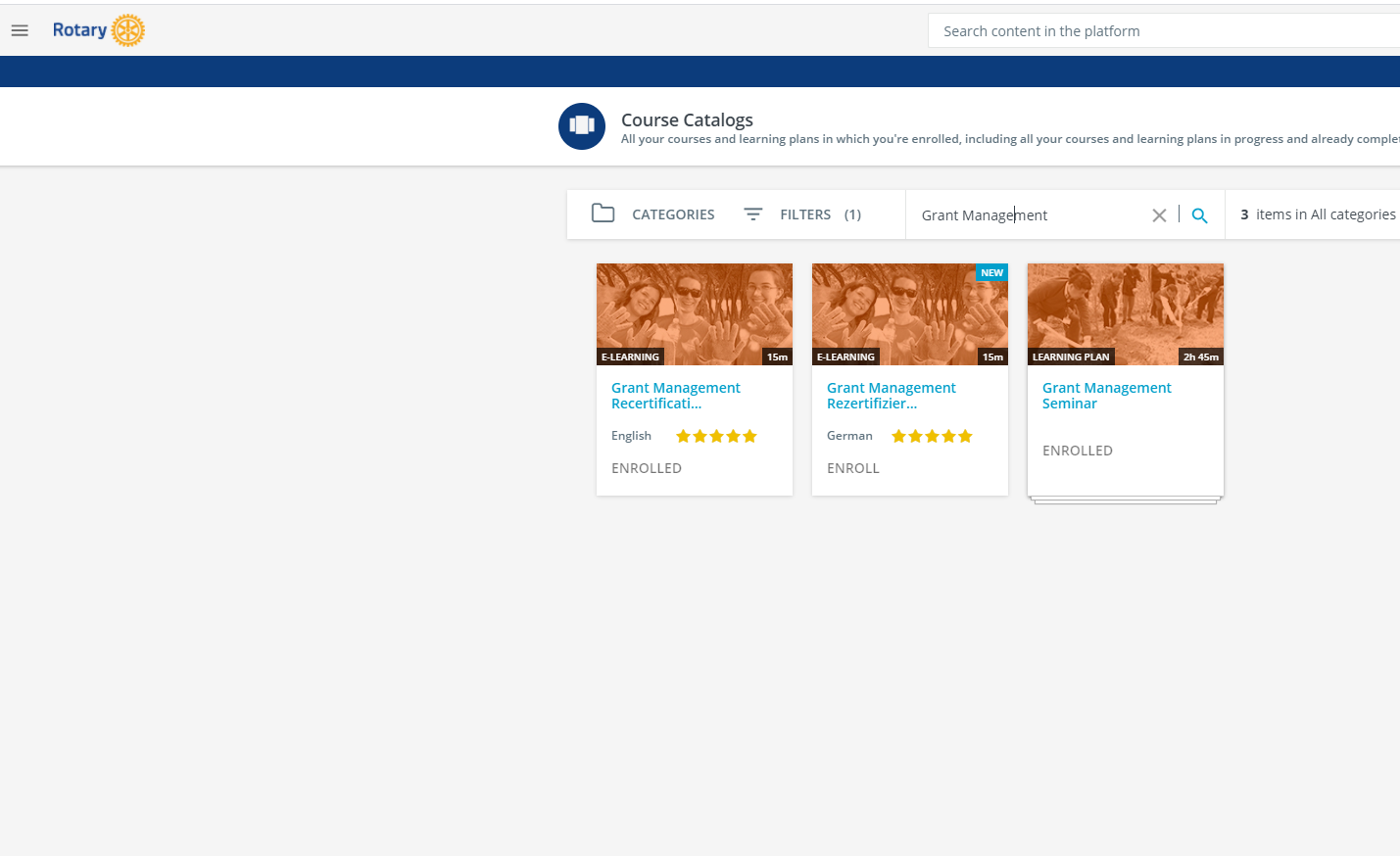 Grant Management Seminars on the Rotary.org Learning Center
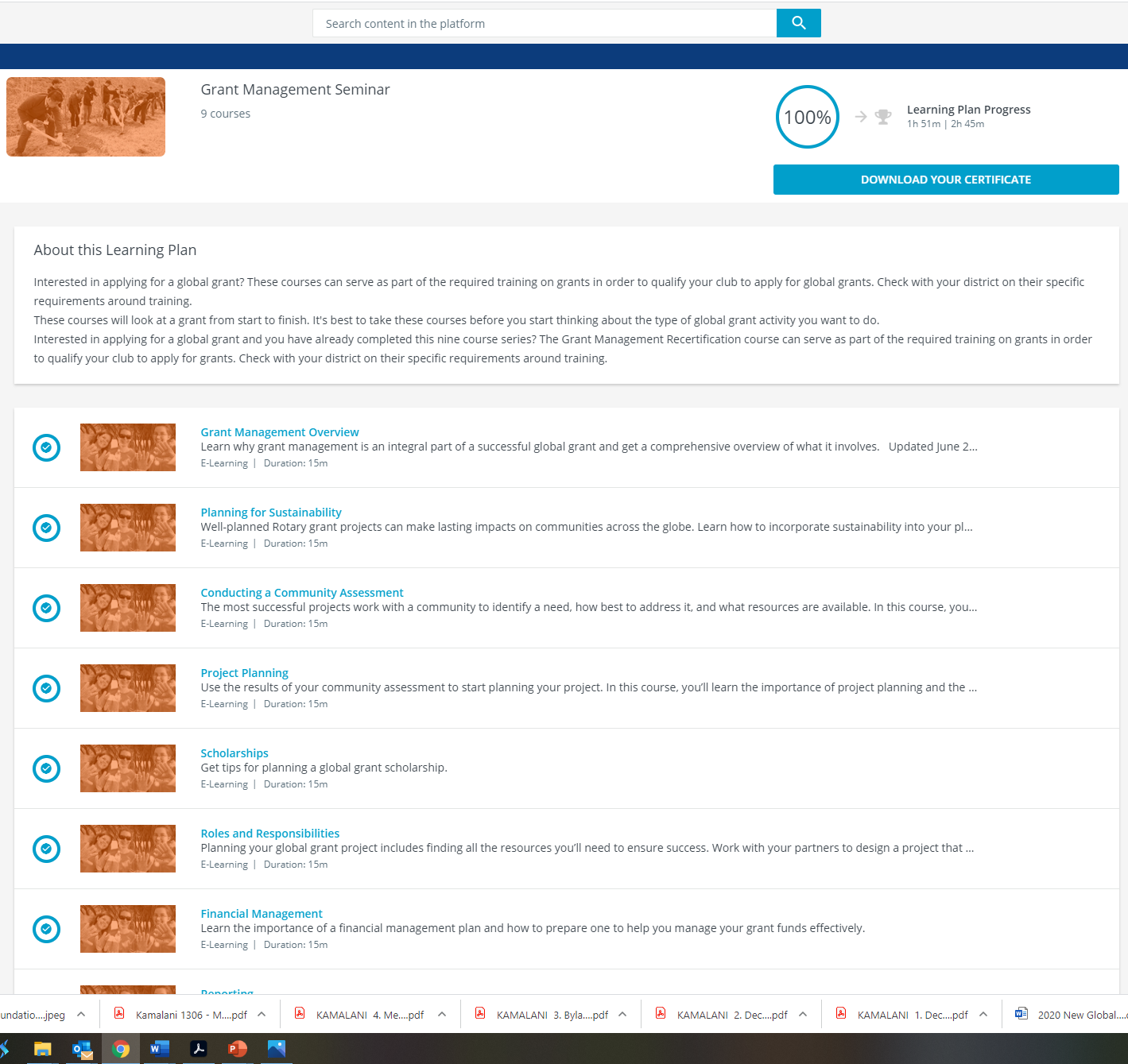 District 5000 2020-2021 Grant Management WebinarGlobal Grant Resources on Rotary.org
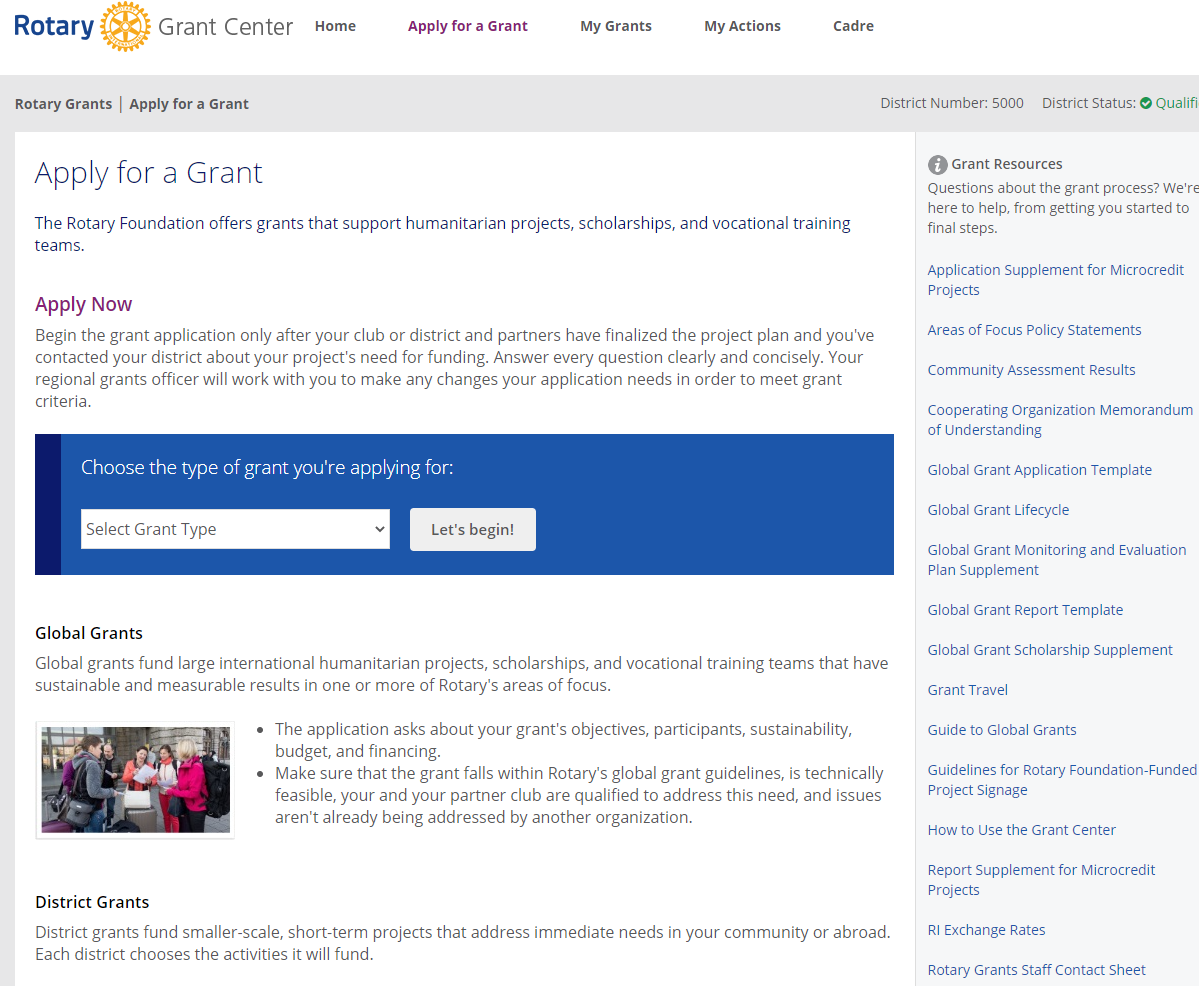 Grant Management Resources on the D5000.org Website
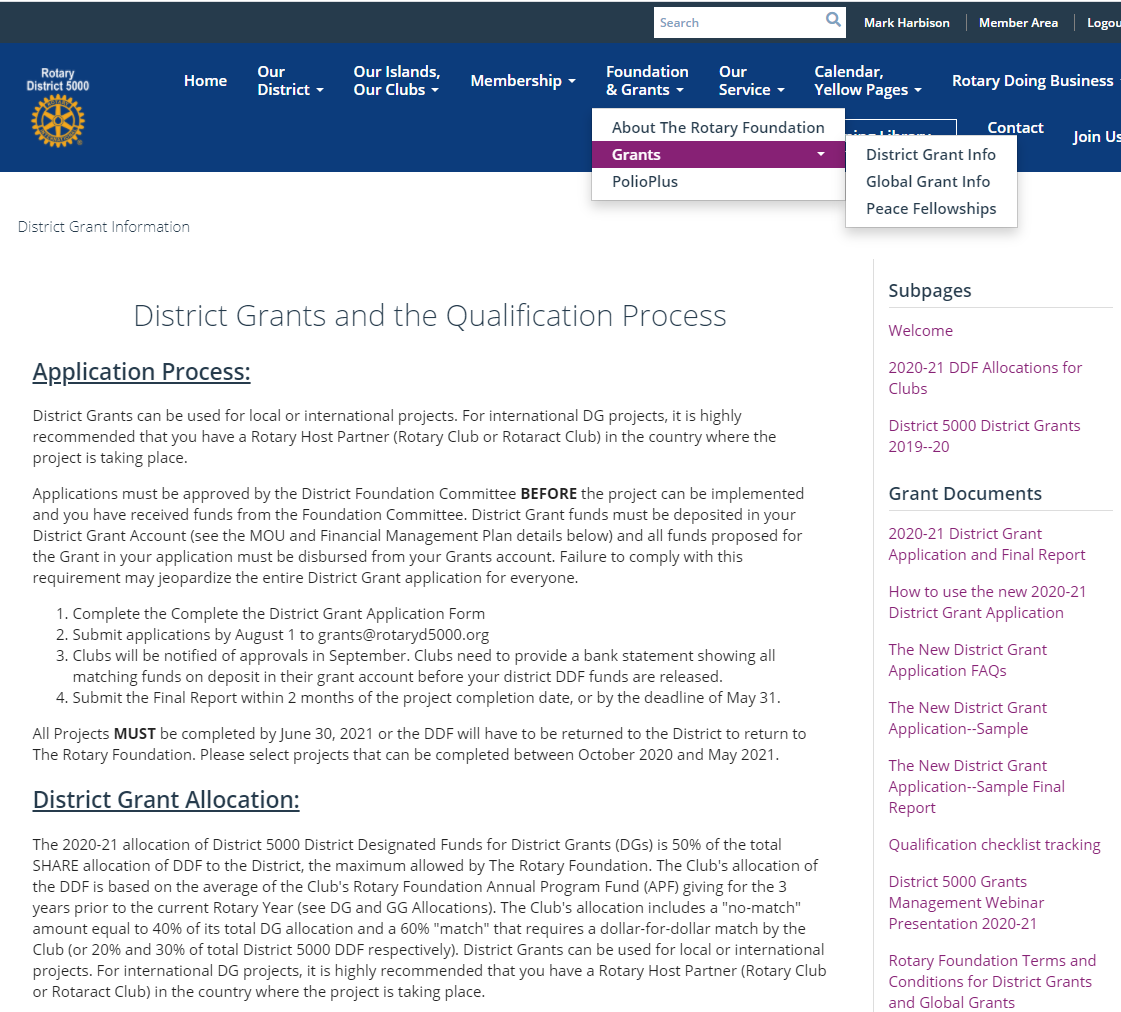 Qualification Resources on the D5000.org Website
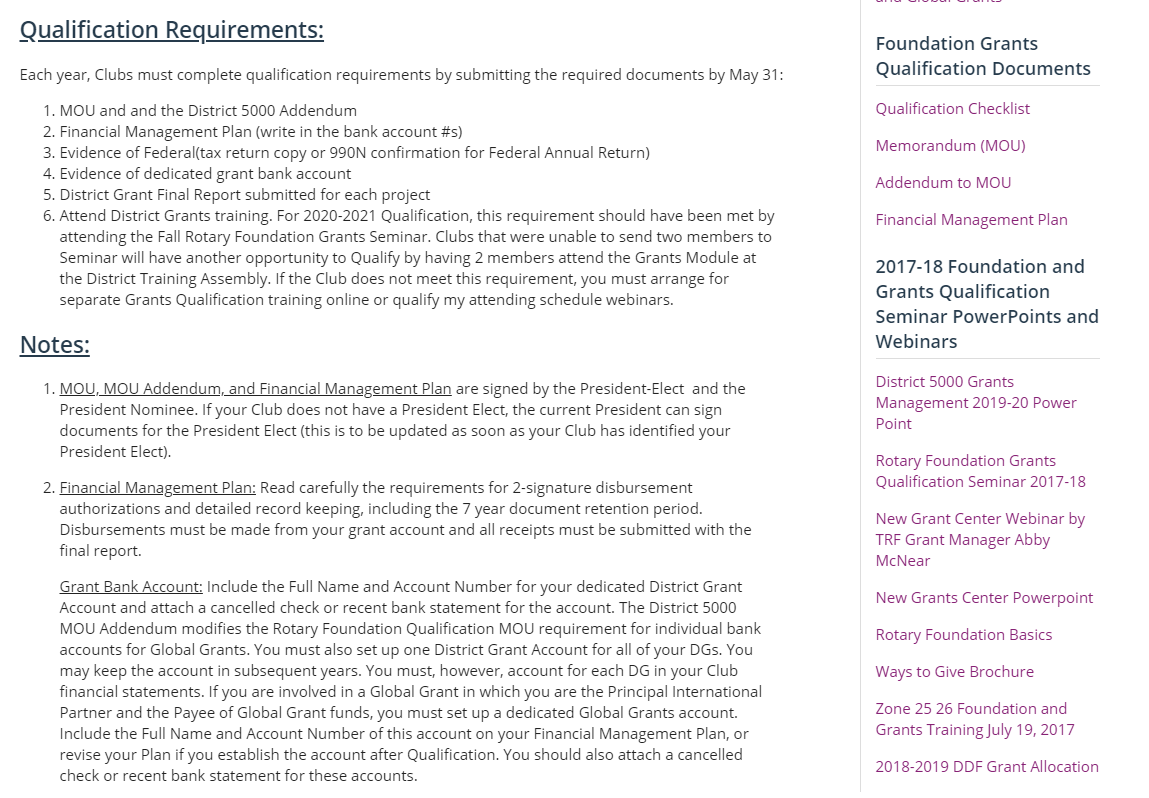 Global Grant Management Resources on the D5000.org Website
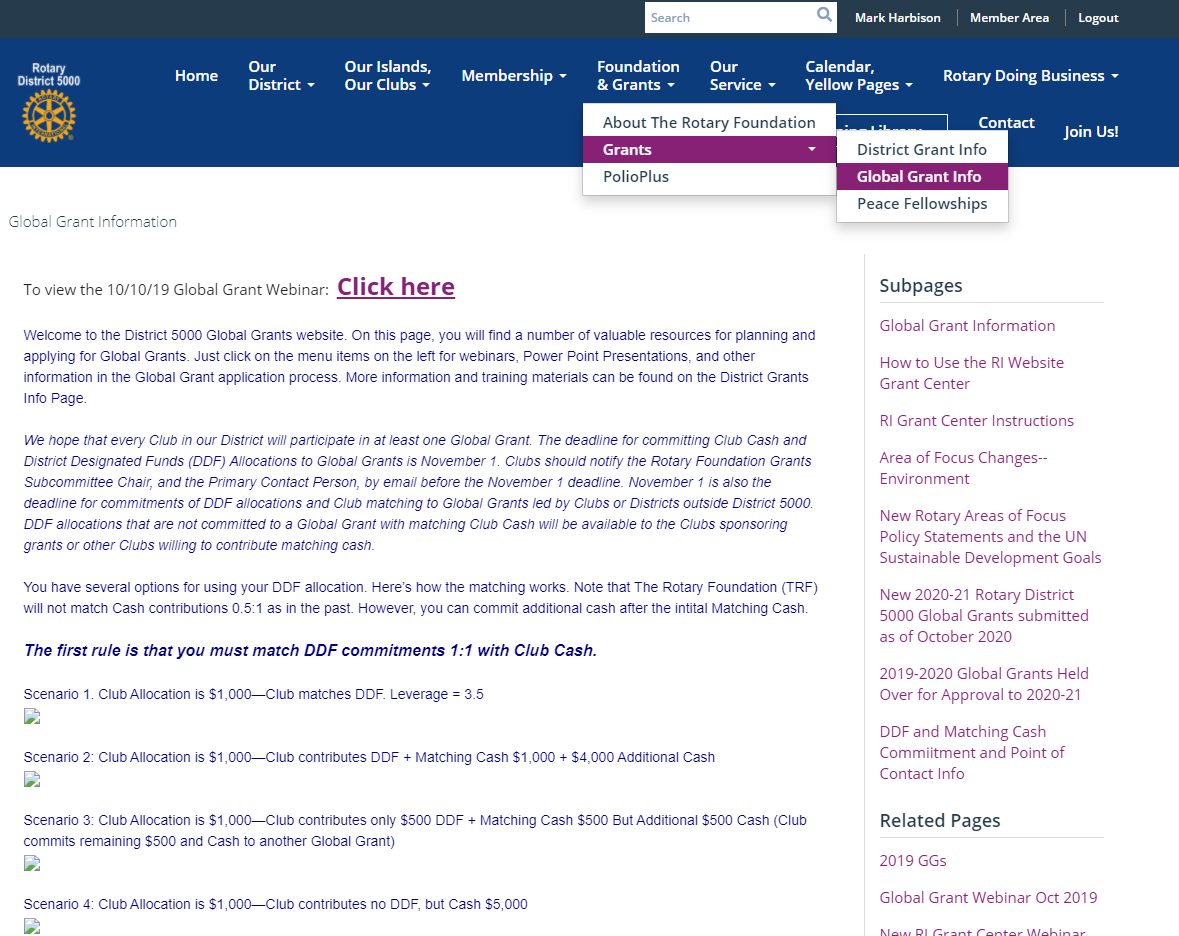 District 5000 2020-2021 Grant Management WebinarDistrict 5000 Available District Designated Funds (DDF)
Rotary YEAR      BASE YEAR               AVAILABLE DDF                           WORLD FUND Allocation       D5000 SHARE
District 5000 2020-2021 Grant Management WebinarHow District 5000 is Different: DDF Allocations to Our Clubs
TOTAL DDF                                                                                            $144,649

50% ALLOCATED TO DISTRICT GRANTS                                             $72,325

      NO-MATCH ALLOCATION FOR DGs (20%)                   $28,930

       MATCHING ALLOCATION FOR DGs (30%)                  $43,395

ALLOCATED TO GLOBAL GRANTS                                                       $67,000

20% ALLOCATED TO POLIOPLUS                                                         $28,930

ALLOCATED TO PEACE CENTERS 			                         $5,000